Природні ресурсита їх класифікація
Природні ресурси
Природні ресурси - елементи природи, частина всієї
сукупності природних умов і найважливіші компоненти
природного довкілля, що використовуються в 
процесі суспільного 
виробництва для 
задоволення 
матеріальних і 
культурних потреб 
людини і суспільства.
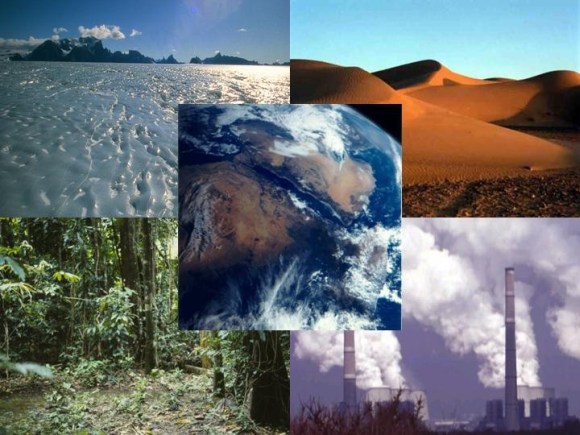 Класифікація
Природні ресурси класифікують за різними критеріями: 
1) приналежністю до тих чи інших компонентів природи;
2) відповідно до свого призначення щодо використання;
3) територіальні ресурси;
4) можливістю відтворення в процесі використання:
невичерпні 
вичерпні відновлювані
вичерпні невідновлювані
Невичерпні - використання  людиною не призводить до виснаження їх запасів нині чи у найближчому майбутньому (сонячна енергія, енергія води, повітря).
Вичерпні відновлювані  - ресурси, яким властива спроможність до відновлення (через розмноження й інші природні цикли), наприклад, флора, фауна, водні ресурси.
 Вичерпні невідновлювані - безупинне використання може зменшити їх рівень, після чого подальша експлуатація стає практично неможливою.
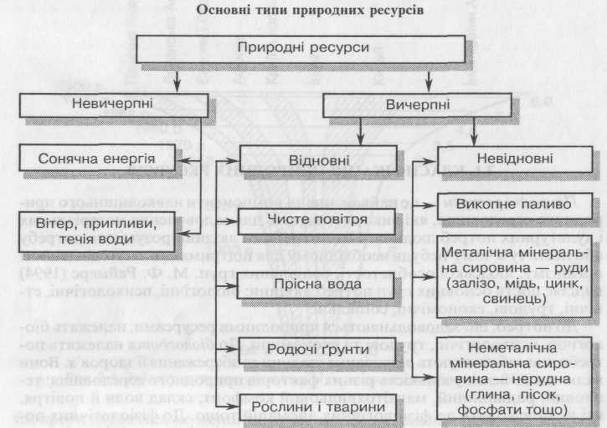 Оцінка природних ресурсів
Є два основні види оцінки: технологічна (або виробнича) та економічна:

економічна оцінка природних умов 
    і природних ресурсів - це їх 
    вартісний вираз; 

технологічна оцінка виявляє ступінь придатності тіл або явищ природи для того чи іншого виду людської діяльності з урахуванням сучасної або перспективної технології їх використання.
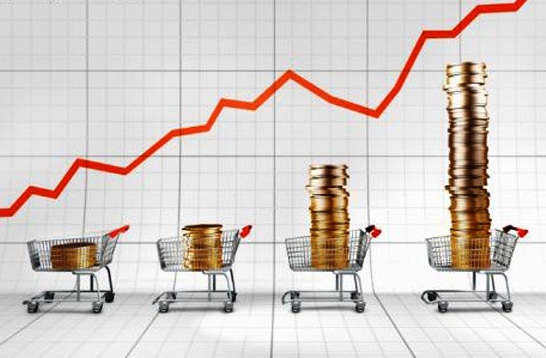 Проблема вичерпності
Людство безперервно нарощує темпи видобутку корисних
 копалин і при цьому мало дбає про їх збереження, відновлення,
 коли це можливо. При цьому відбувається катастрофічно швидке
 забруднення довкілля, середовища проживання 
людей і виснаження природних 
ресурсів. Якщо люди будуть 
користуватися природними 
ресурсами в таких самих 
кількостях, як і зараз, то, за 
підрахунками вчених, ресурси 
будуть вичерпані за 130 років.
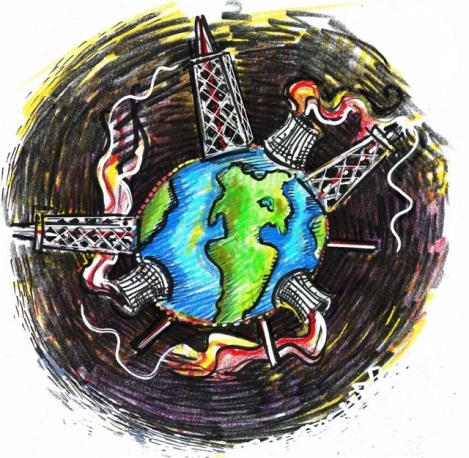 Сучасний еколого-економічний стан змушує людей використовувати не тільки традиційні джерела корисних копалин (в основному поверхневі), а й поклади на шельфах морів і океанів. З "морських" корисних копалин добувають нафту, природний газ, розсипи поліметалічних руд (кассітеріт, золото).
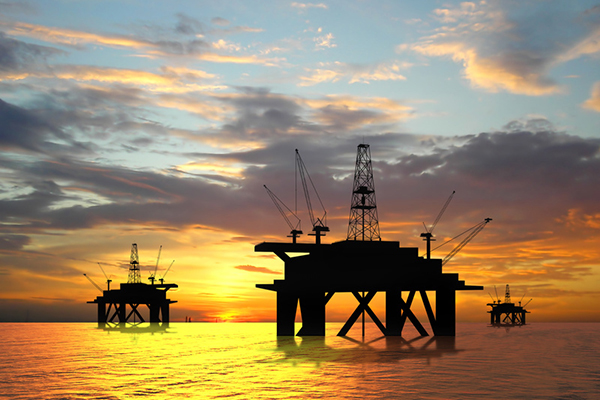 У зв’язку з величезним обсягом використовування природних ресурсів, проблема забезпеченості є глобальною. Щоб запобігти виснаженню природних ресурсів, необхідне раціональне і комплексне використання ресурсів, пошуки нових джерел сировини, палива і енергії.
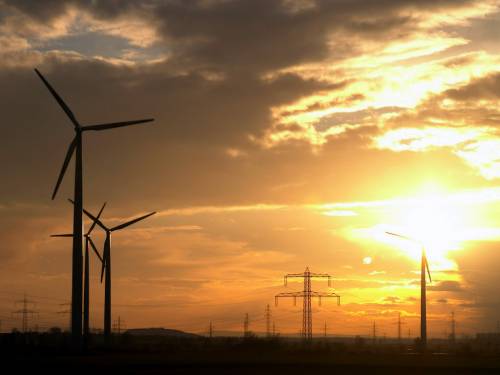